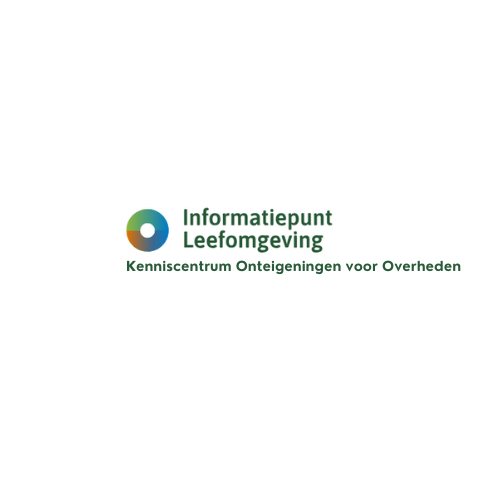 Overwegen, onteigenen en de Omgevingswet14-5-2024Leendert MakkingaCLO ProRail
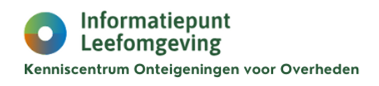 Overwegen
Onbewaakte spoorwegovergang niet meer van deze tijd - RTV Noord (youtube.com)
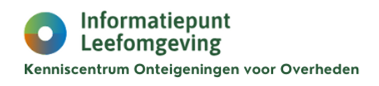 I




- Saneren overwegen onder de Omgevingswet
Indeling inleiding1) overwegen- overwegveiligheid2) (bestuurlijke) verantwoordelijkheid overwegen3) Uitvoering programma’s4) Wie is ProRail? 5) Onteigenen voor opheffen/aanpassen overwegen: voor de Omgevingswet6) Onteigenen voor opheffen/aanpassen overwegen onder de Omgevingswet
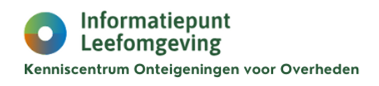 1) Overwegen- overwegveiligheid
Overweg: gelijkvloerse kruising van weg en spoor
Beveiligde overwegen en onbeveiligde overwegen (AHOB en NABO)
Openbare overwegen en niet-openbare overwegen
Openbare overwegen: de weg over de overweg is openbaar in de zin van de Wegenwet
Niet-openbare overwegen: persoonlijk gebruiksrecht/ zakelijk recht van weggebruiker
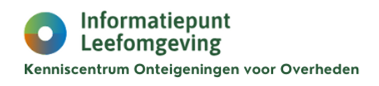 1) Overwegveiligheid
Beleidsuitgangspunt:  verminderen van het aantal dodelijke slachtoffers op overwegen. In 1985 waren dat er 48 (1985 is in het huidige overwegenbeleid het peiljaar) 
Beleid ligt vast in zogenoemde kadernota’s, de laatste: Beleidsagenda Spoorwegveiligheid 2020-2025
Factsheet ILT bij jaarbericht ILT over 2022:
“Minder ernstige en dodelijke ongevallen op overwegen
Op overwegen vonden in 2022 8 ernstige ongevallen plaats (een ernstig spoorwegongeval veroorzaakt tenminste 1 dodelijk of zwaargewond slachtoffer, schade van € 150.000 of 6 uur stremming). Er vielen 2 dodelijke overwegslachtoffers. Dit aantal is in Nederland nog nooit zo laag geweest. 

Er zijn in 2022 45 overwegen opgeheven. Er zijn 5 niet-actief beveiligde overwegen omgebouwd naar een beveiligde variant met spoorbomen. Het spoornetwerk bevat nog 2.252 overwegen, waarvan 570 onbeveiligd zijn.”
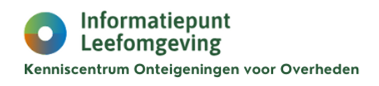 2) (Bestuurlijke) verantwoordelijkheid veiligheid overwegen
Uitgangspunten Overwegveiligheid (uit beleidsnota spoorwegveiligheid 2020-2025):
 
“Overwegen zijn een kwetsbare schakel voor weg- en treinverkeer en zijn van grote invloed op de veiligheid, betrouwbaarheid van de dienstregeling en de doorstroming van het wegverkeer. 
De volgende uitgangspunten gelden als basis voor het overwegenbeleid: 

• Overwegveiligheid is de verantwoordelijkheid van spoor- en wegbeheerder samen. Bij het beheersen van de risico’s op overwegen en het realiseren van een goede doorstroming is de samenwerking tussen beide partijen steeds belangrijker.”

NB: Uitgangspunt geldt zowel voor openbare als niet-openbare overwegen!
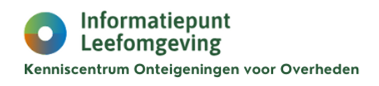 3) Uitvoering programma’s
In het kader van overwegveiligheid zijn er twee door het ministerie van I en W gesubsidieerde programma’s:

LVO ( Landelijk Verbeter Programma Overwegen) dat loopt van 2014 tot 2028, programma ziet op beveiligde overwegen en is niet specifiek gericht op het opheffen daarvan. Budget is 225 miljoen euro vanuit I en W en er is cofinanciering vanuit lagere overheden mogelijk indien ook deze baat hebben bij het treffen van maatregelen aan beveiligde overwegen. 

NABO  (Niet Actief Beveiligde Overwegen)-programma loopt van 2018 tot 2027. Het NABO-programma had als doelstelling in 2023 alle 180 openbare en openbaar toegankelijke NABO te hebben aangepakt. Dat streven was ambitieus, gelet op de complexe verhoudingen rondom overwegen. Het aanpakken van NABO is lastiger gebleken dan ProRail in eerste instantie inschatte, onder meer door verschillen van inzicht tussen ProRail en belanghebbenden. Inmiddels heeft ProRail 145 NABO binnen het programma aangepakt. Budget (laatst bekende) is 64 miljoen Euro
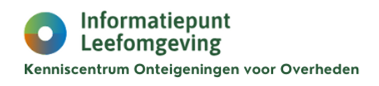 SpoorPro: 5-1-2023
Opheffen van NABO’s: vechten tegen de bierkaai
COMMENTAAR : In 2018 ging het NABO-programma van start. Daarin zouden op last van het ministerie van Infrastructuur en Waterstaat (IenW) 180 publiekelijk toegankelijke Niet Actief Beveiligde Overwegen (NABO’s) vóór eind 2023 worden opgeheven. ProRail gaf eind vorig jaar al aan niet te verwachten dat die doelstelling gehaald zal worden. Het probleem: procedures, procedures, procedures.
Nederland kende bij de start van het programma 277 NABO’s. Deze niet actief beveiligde overwegen worden alleen aangegeven met een andreaskruis en schrikhekken. Er zijn geen knipperlicht- en geluidsinstallaties en al helemaal geen spoorbomen. Mensen moeten dus zelf opletten en kijken of er een trein aankomt, vooraleer ze het spoor oversteken.
Van de 180 NABO’s die in het programma-voor-opheffing waren opgenomen zijn er sinds 2018 al 107 aangepakt. ProRail wist afgelopen jaar 15 NABO’s te sluiten en verwacht er dit jaar nog eens 32 actief onder handen te kunnen nemen. Maar aan het totaal aantal van 180 komt ProRail dit jaar dus niet. Staatssecretaris Vivianne Heijnen van IenW werd tijdens de laatste commissievergadering van 2022 door diverse partijen nog even fijntjes aan de opdracht van ProRail herinnerd. “Ik ben net als alle leden van de commissie enorm teleurgesteld dat ProRail er niet verwacht in te slagen om alle NABO’s vóór 2023 te sluiten”, zo antwoordde staatssecretaris op de kritiek van de commissieleden. Tegelijkertijd nam Heijnen het op voor ProRail. “Dat het niet gaat lukken ligt evenwel niet aan ProRail. Als het namelijk aan ProRail ligt, waren alle NABO’s allang gesloten.”
Het grote probleem is dat een overweg niet eenzijdig gesloten kan worden. Met andere woorden: ProRail gaat daar niet alléén over.
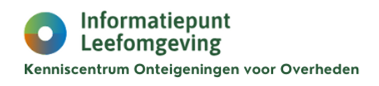 4) Wie is ProRail?
ProRail: houder van de concessie als bedoeld in artikel 16 Spoorwegwet.
Beheerconcessie: concessie (exclusief recht) voor beheer van hoofdspoorweginfrastructuur.
Hoofdspoorweginfrastructuur: door de minister als zodanig aangewezen hoofdspoorwegen.
Hoofdspoorwegen: spoorwegen van internationaal, nationaal en regionaal belang waarvan de Staat rechthebbende is.
Financiering ProRail (2023):  1078 miljoen (mobiliteitsfonds, beheer en onderhoud), 372 miljoen (vervoerders) en 1300 miljoen investeringen (Rijk en lagere overheden)
ProRail B.V., Staat (minister van I en W via RIT B.V.) 100 % aandeelhouder.
ProRail B.V. is een zogenaamde beleidsdeelneming.
ProRail is geen overheid, ProRail heeft geen openbaar gezag.
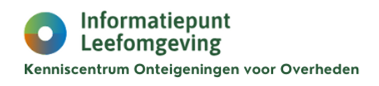 5) Onteigenen voor de Omgevingswet
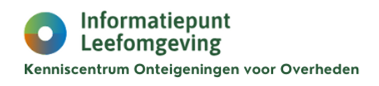 5) Onteigenen voor de Omgevingswet (1)
NABO-zaken zijn vaak politiek gevoelig, zowel lokaal (omwonenden) als soms nationaal (zowel Wandelnet als Fietsersbond weten weg naar Den Haag goed te vinden).
Van recentere datum is de gevoeligheid als het gaat om betrokkenheid agrariërs. 
Onteigenen voor opheffen particuliere NABO’s gebeurde niet veel, voorbeeld is Zuidplas-KB  (KB van 30 oktober 2015).
Onteigend werden erfdienstbaarheden om overweg te mogen gebruiken.
Aandachtspunten waren:
Werd onteigend voor een bestaand werk, wat was de reden om te gaan onteigenen? 
Vaak geen planologische wijziging.
Motivering onteigening werd ontleend aan beleid, zie de eerder genoemde kadernota’s. Hoe juridisch hard zijn deze en speelt onveiligheid in deze particuliere zaak daadwerkelijk een rol?
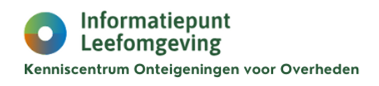 5) Onteigenen voor de Omgevingswet (2)
Titel II A, Artikel 72a

1) Onteigening van wegen, bruggen, bermen, bermslooten en kanalen, alsmede daarop rustende zakelijke rechten als in artikel 4 bedoeld, en onteigening voor aanleg en verbetering van wegen, bruggen, spoorwegwerken, kanalen, – waaronder begrepen onteigening voor aanleg en verbetering van werken ter uitvoering van een tracébesluit als bedoeld in artikel 9, eerste lid, van de Tracéwet – havenwerken, werken ten behoeve van de bestrijding van de verontreiniging van oppervlaktewateren en terreinen en werken ten behoeve van verbetering of verruiming van rivieren kan geschieden uit kracht van een door Ons, den Raad van State gehoord, genomen besluit.
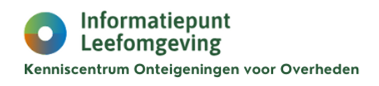 5) Onteigenen voor de Omgevingswet (3)
Onteigening door de Kroon, i.c. de minister van I en W.
Onteigening in het kader van verbetering van Rijksinfrastructuur.
Voor het van kracht worden van de Omgevingswet heeft ProRail in het najaar van 2023 nog tien verzoeken tot aanwijzing ter onteigening gedaan inzake particuliere NABO’s.
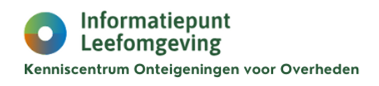 6) Onteigenen voor sanering NABO anno nu
ProRail is geen overheid.
Onteigenen alleen als er een planologisch besluit is dat wijziging in bestaand gebruik mogelijk maakt.
Gemeenteraad stelt Omgevingsplan vast.
Gemeenteraad stelt onteigeningsbeschikking vast, kan pas op moment dat het planologisch besluit er is. 
Tegen onteigeningsbeschikking zelf in twee instanties rechtsbescherming mogelijk. 
Aandachtspunten:
Saneren NABO’s is Rijksbeleid (onderdeel van spoorwegveiligheid).
Belangenafweging op niveau gemeenteraad over gebruik Rijksinfrastructuur, afweging in gemeenteraad over gebruik van particuliere weg gelegen binnen de gemeente.
Verbetering van een spoorwegwerk is wat anders als gewijzigd gebruik mogelijk maken door planologisch besluit.
Voor uitvoering NABO-programma een Projectbesluit mogelijk? 

Zie artikel 5:46 lid 1 van Omgevingswet:
Saneren NABO wijziging van de spoorweg? 
Saneren NABO aanleg van spoorwegbouwkundige bouwwerken?
NABO-programma bevat werken van nationaal belang?
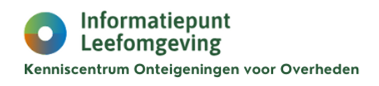 Bezoek onze website op: https://iplo.nl/thema/ruimtelijke-ontwikkelingen/instrumenten-grondbeleid/onteigening/kenniscentrum-onteigeningen/of scan:
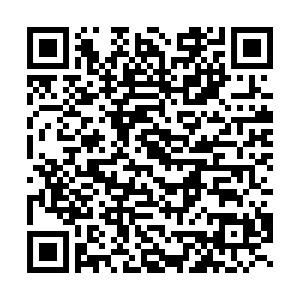